Das Bolschoi Theater
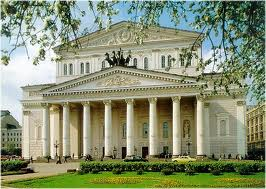 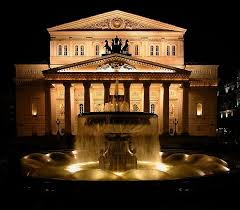 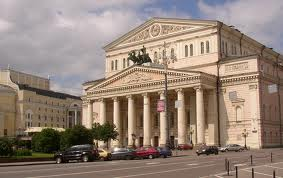 Die Geschichte dieses Theaters hat  1776 angefangen.
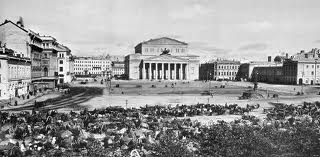 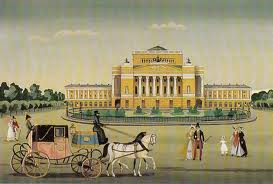 Im Herbst 1805 ist das Gebäude des Theaters verbrannt.
Im Jahre1819 war der Wettbewerb auf das Projekt des neuen Gebäudes des Theaters erklärt.
AlteS gebäude
NeueS gebäude
Am 6. Januar 1825 ist die feierliche Eröffnung des neuen Peter Theaters stattgefunden.
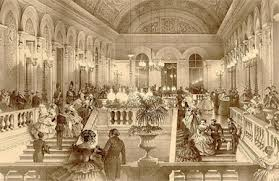 Im Jahre 2005 wurde das Bolschoi Theater für die Wiederherstellung und die Rekonstruktion geschlossen.
Bis zur Rekonstruktion
Nach der Rekonstruktion
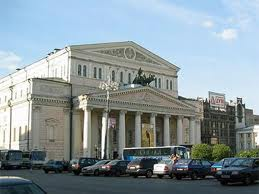 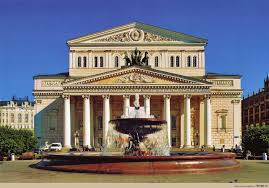 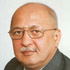 Der Direktor und die Schauspieler des Bolschoi Theaters.
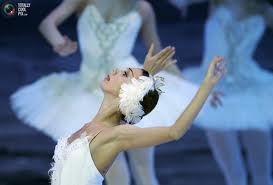 Anatolij Iksanow
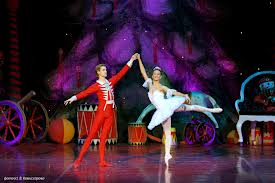 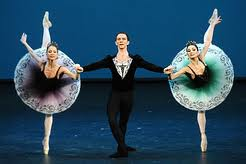 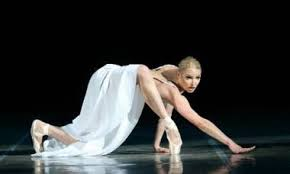 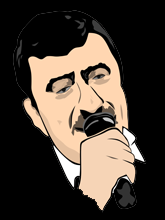 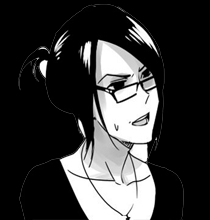 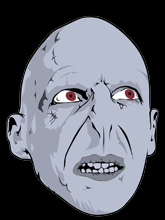 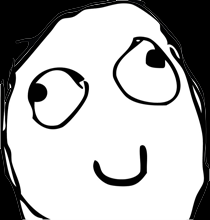 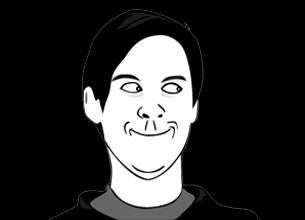 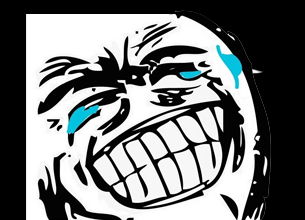 Vielen Dank für Ihre Aufmerksamkeit!
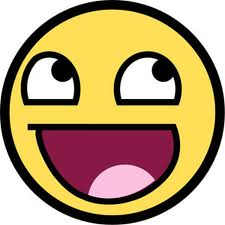 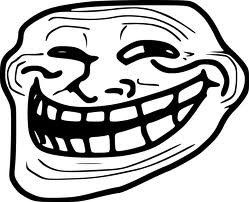 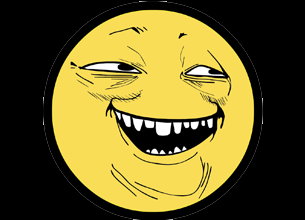